Добро пожаловать на стажировку «Включи в игру региональный компонент!»
Ведущий: 
Лебедева Нина Игоревна, 
старший воспитатель МБДОУ № 37 «Теремок»
 г. Железногорск
8-13 мая 2022 г.
Эксперты стажировки
Татьяна Анатольевна Грищенко, кандидат педагогических наук, тифлопедагог МБДОУ № 37 «Теремок», победитель педагогических конкурсов проекта «Школа Росатома» 
Ирина Леонидовна Карасикова, фольклорист, руководитель ФЭС «ТаланЪ» городского ДК
Наталья Сергеевна Венина, музыкальный руководитель МБДОУ № 37 «Теремок», специалист, включенный в тематику стажировки.
Катарина Викторовна Захарова, магистрант КГПУ им В.П.Астафьева
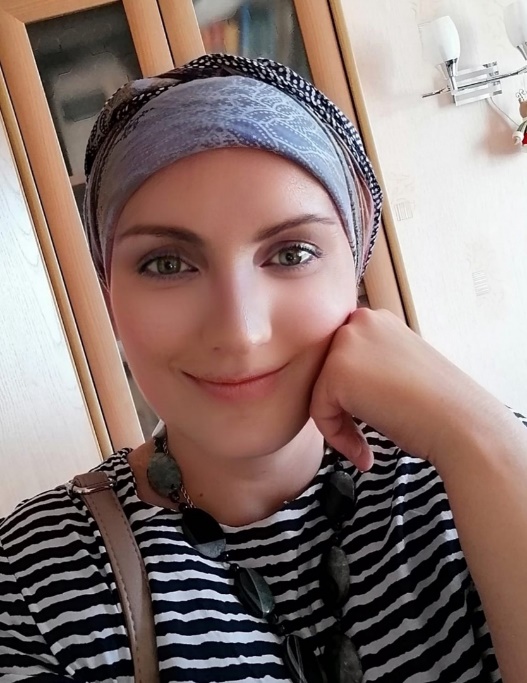 Команда стажировки
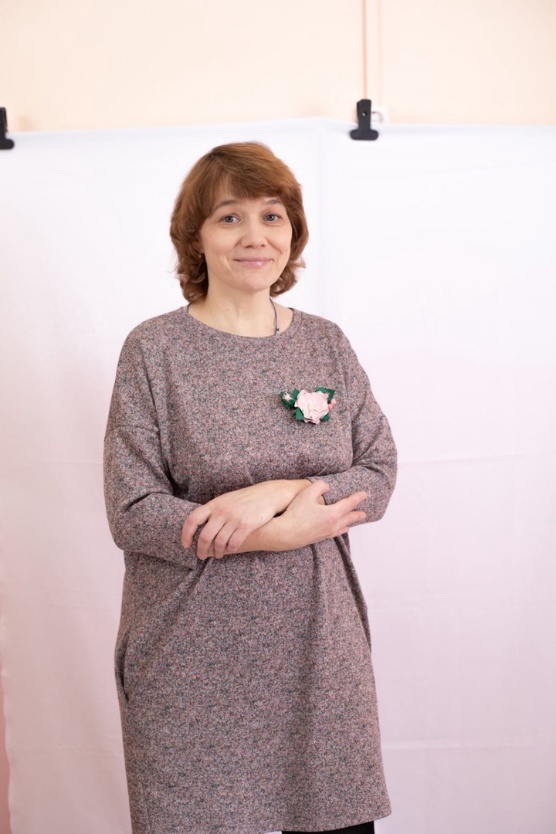 Малетина А.Г., Герасько Н.П. – специалисты по игровой деятельности
 и технологиям «утренний круг» и проектирование.
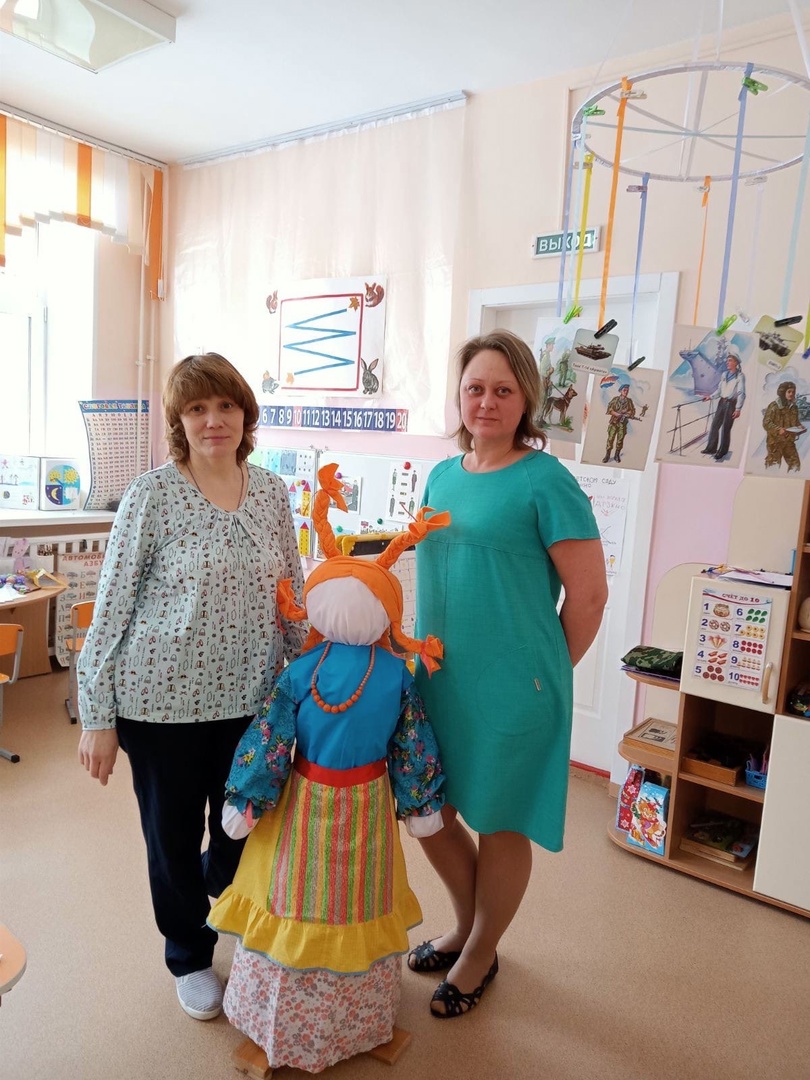 Корнеева А.В.- специалист по взаимодействию 
с участниками стажировки
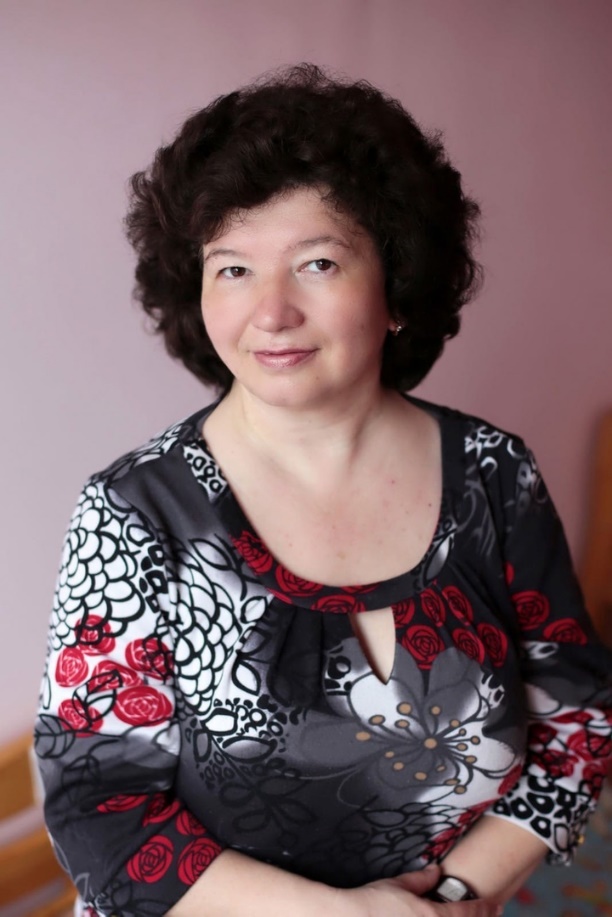 Лебедева Н.И – Ведущий стажировки
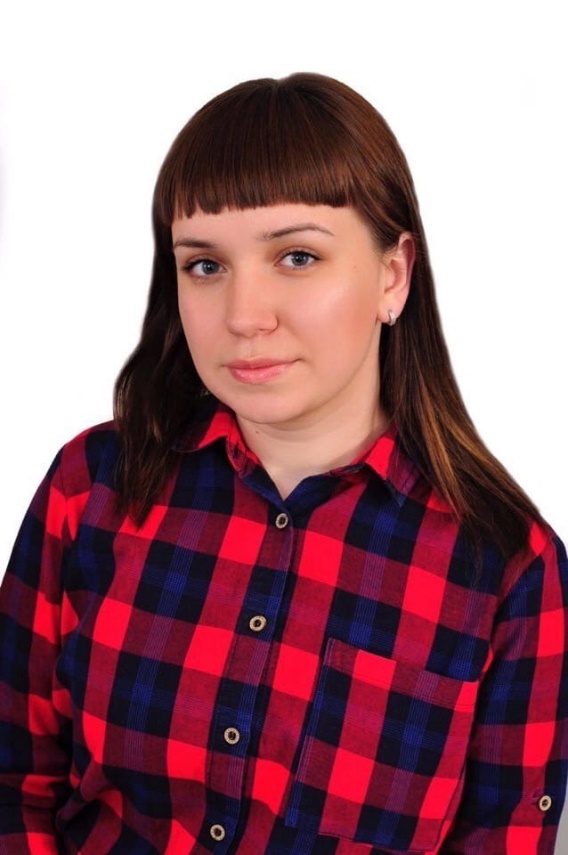 Доброходская Е.А.-  
специалист по дизайну материалов
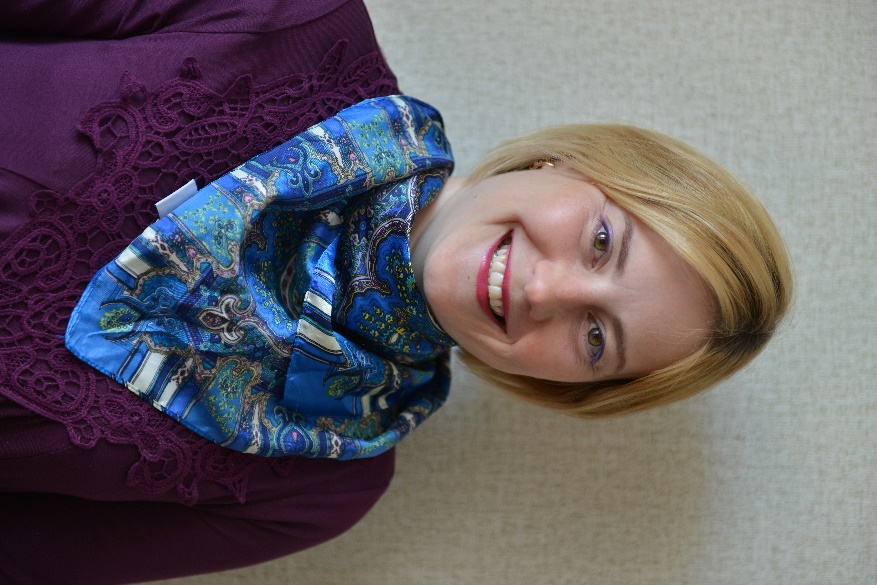 Юхта И.В.- специалист 
по техническому 
обеспечению стажировки
Ковырзина Ю.А.- специалист
 по образовательному 
проектированию стажировки
Парад регионов.
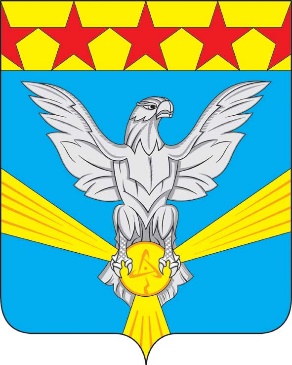 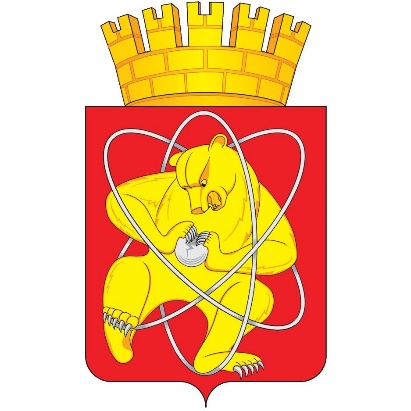 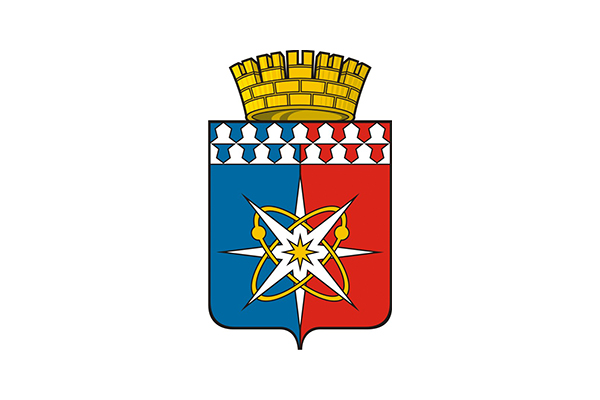 Новоронеж                   
                                Саров          Новоуральск       Заречный   Железногорск 



Усолье-Сибирское        Димитровград
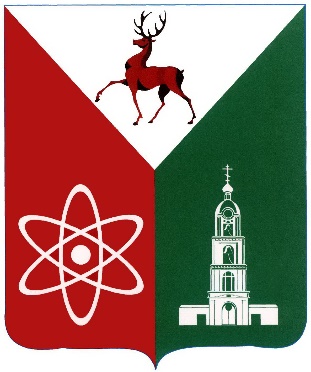 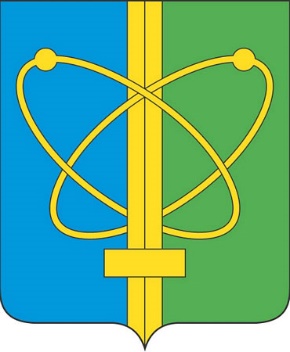 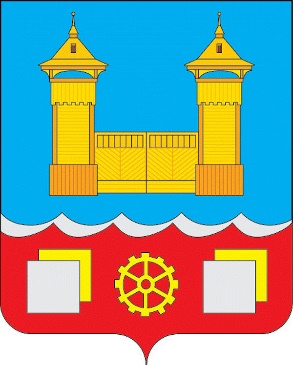 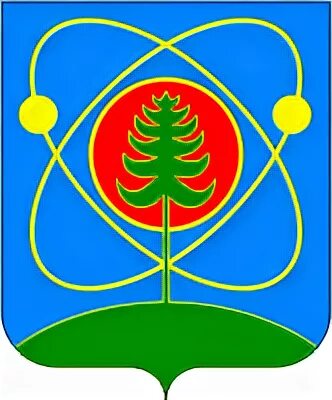 Мы- единомышленники. Из анкет
Мы- единомышленники. Из анкет
Мы- единомышленники. Из анкет
Мы- единомышленники. Из анкет
Мы- единомышленники. Из анкет
Программа стажировки.
1 этап. Погружение. «Машина времени: традиции и современность». День 1. 8.05.2022 г., вс
2 этап. Подготовка к самостоятельной пробе стажеров. «Машина времени в группе и в семье». Как зарождается игра.
3 этап. Пробы, обсуждение проб. Рефлексия. «Машина времени: маршрут в будущее».
Ролевые позиции: 
практик, учёный, 
родитель, внутренний эксперт.